Ravago Construction Rus
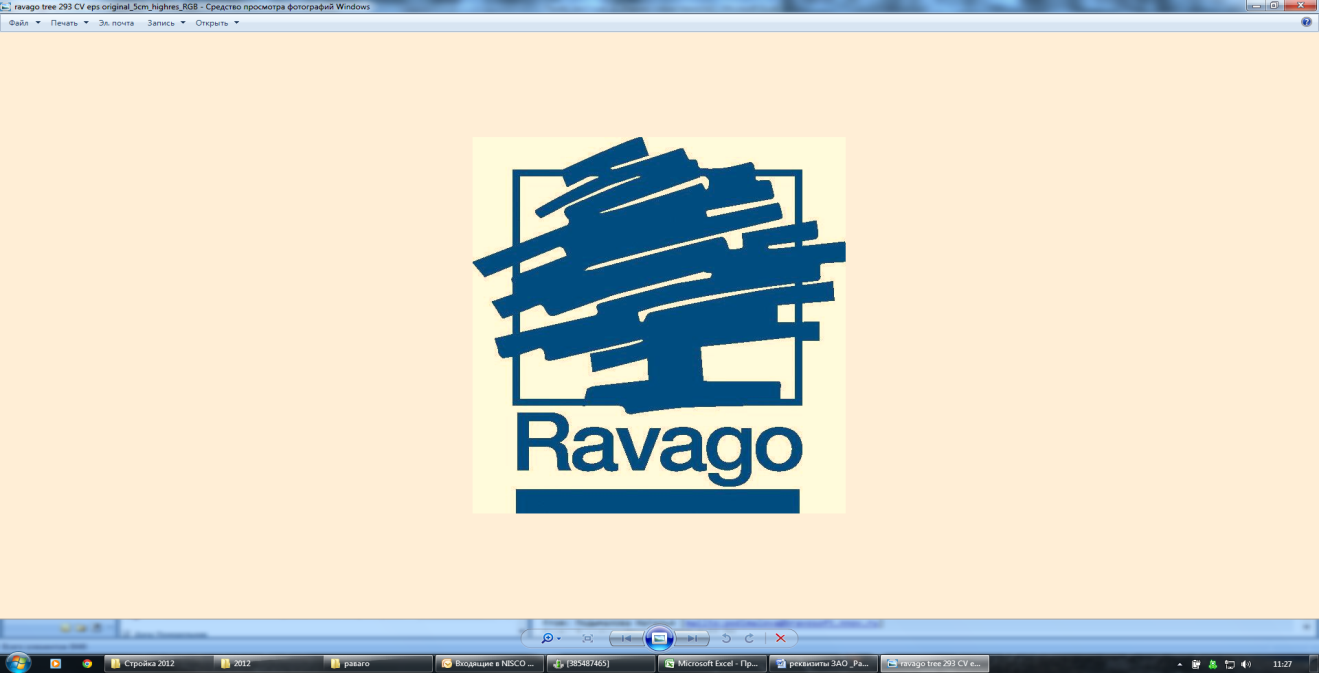 Утеплитель из экструдированного пенополистирола STYROFOAM ™
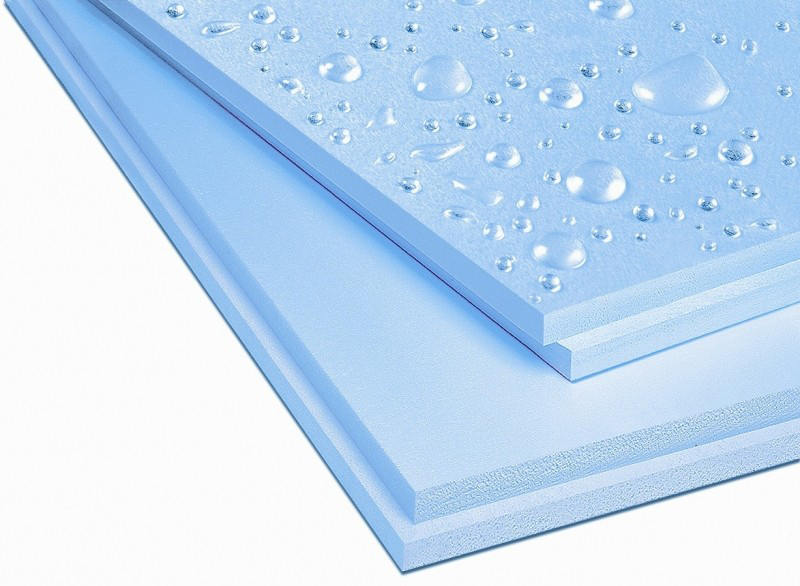 Ravago Construction Rus
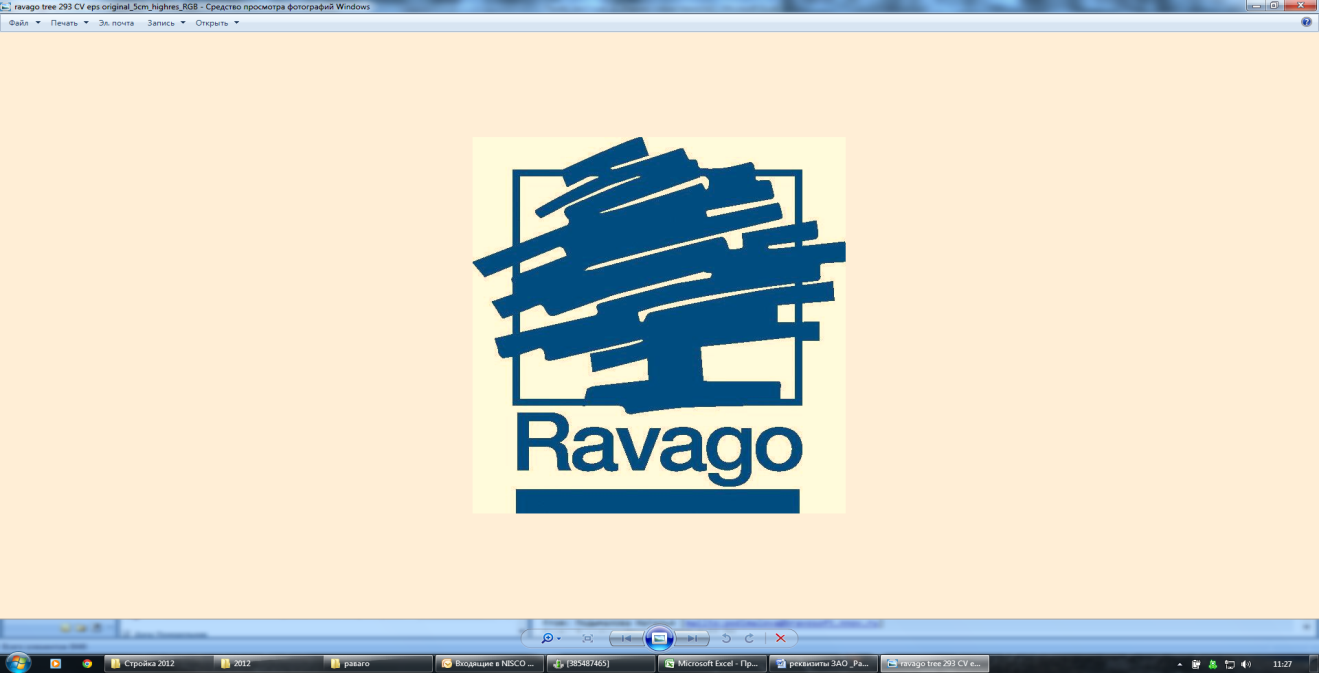 Продуктовая линейка.
Самый широкий ряд продуктов на рынке:
по прочности - 300, 350, 500, 700 кПа.
 по толщине – 30-120 мм.
 по типу кромки плит - «четверть», «шип-паз», «ровный».
SF.IB – уникальный продукт с шероховатой                 
поверхностью
Самая современная и экологичная технология производства на СО2
Ravago Construction Rus
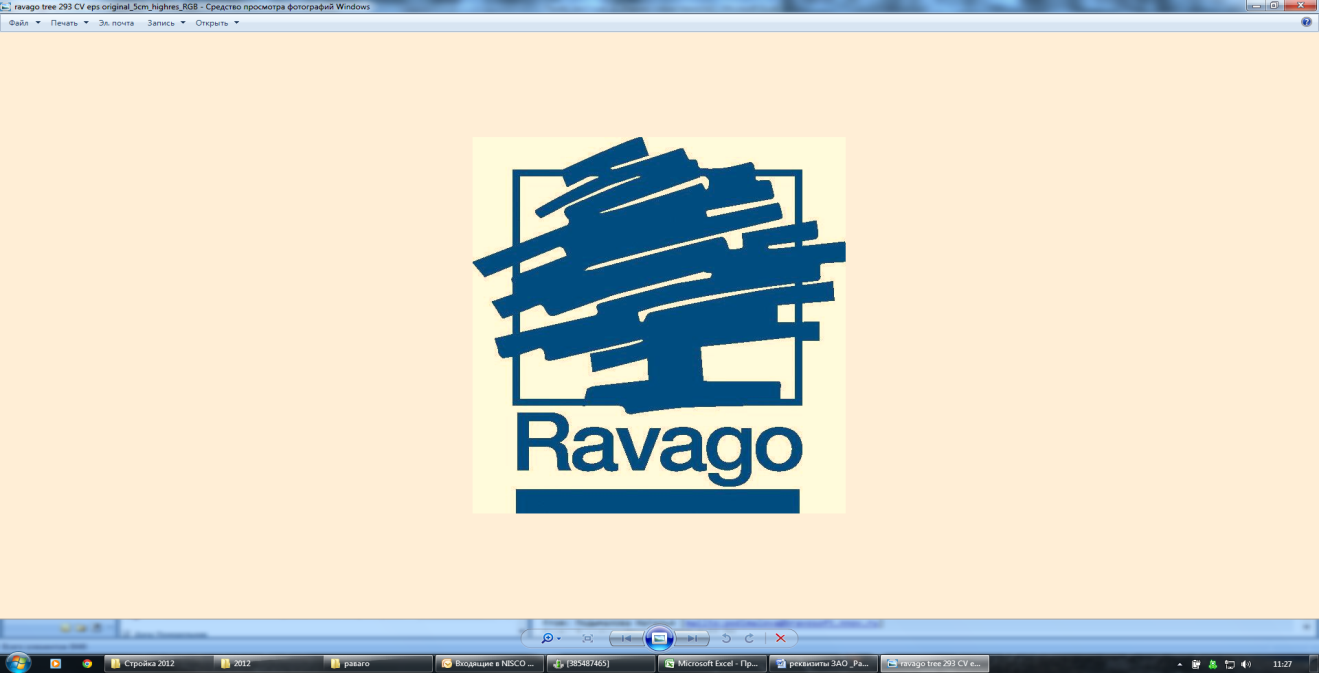 Области применения.
- инверсионные кровли (эксплуатируемые, зеленые, тяжелонагруженные).
  - традиционные кровли (плоские, в т.ч. по профнастилу).
  - скатные кровли.
  - подземные части здания.
  - цоколь (до нулевой отметки – «чистый пол»).
  - пол ( «пол по грунту», тяжелонагруженные промышленные полы)
  - многослойные стены
  - тонкие штукатурные фасады
Ravago Construction Rus
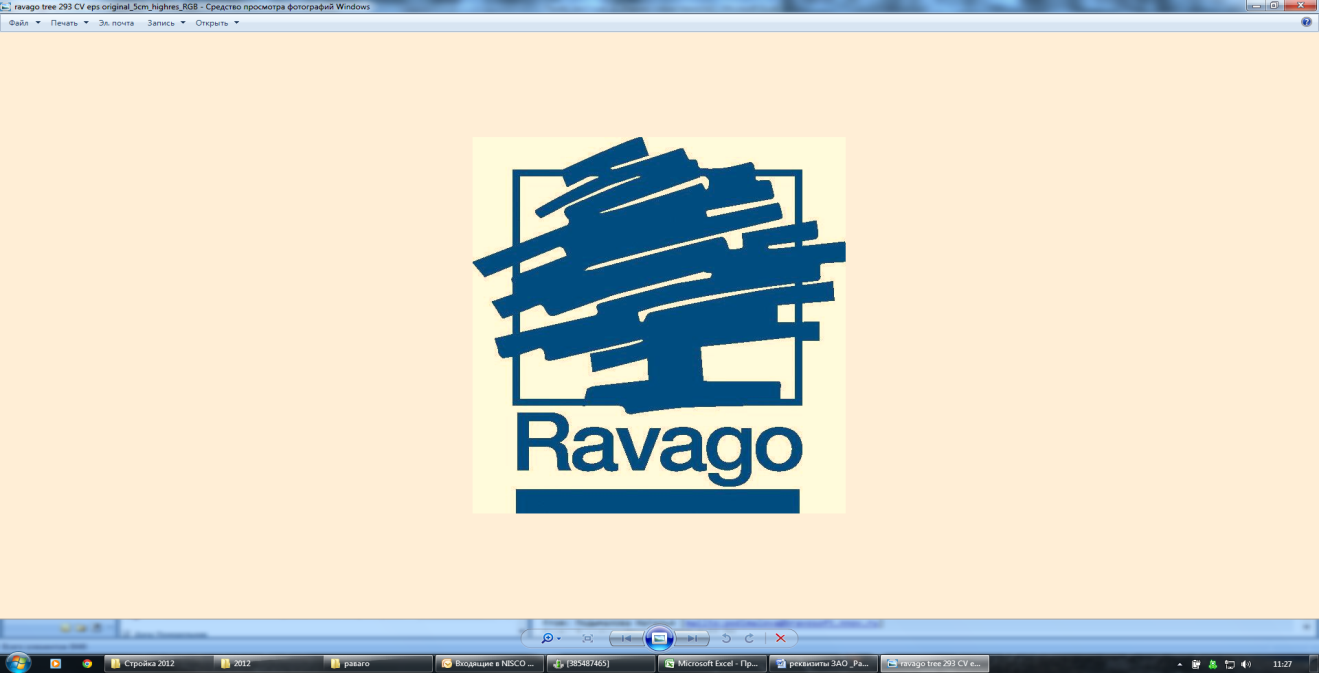 Преимущества Styrofoam™
 - низкая теплопроводность – хорошие теплоизоляционные свойства (0 (25) = 0,032 Вт/м.С).
 - малое влагопоглощение (0,2% по объему за 28 суток).
 - устойчивость к циклам замерзания – оттаивания (более 1000 циклов).
 - высокая механическая прочность на сжатие (250-700 кПа).
 - стабильность размеров.
 - удобство в работе.